Class 8: Stress II
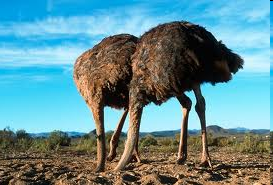 Quiz 1

Quiz Time:  25 minutes
Format:  15 multiple choice + 2 extra credit.  Complete extra credit even if just guessing.
Do not sit directly next to someone else during quiz.  At least one empty seat between you and others.
Questions?  Come up to me and I will answer, if I can.
Make sure you print your name CLEARLY.  No need to enter RUID

 

	NOTE:  SHORTER CLASS TODAY B/C OF QUIZ 1
Qualities of Stressful Events
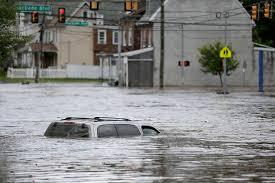 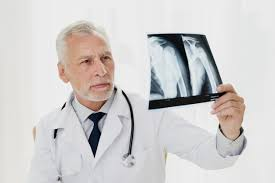 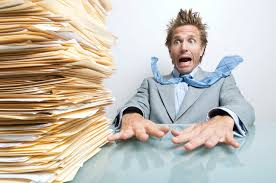 Negative events.  But not ONLY negative, also:
Uncontrollable events
Ambiguous events
Overload
Challenges to central domains of life
Do objective and subjective aspects both matter?
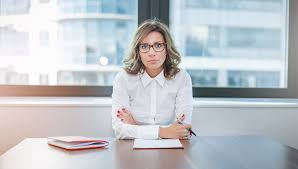 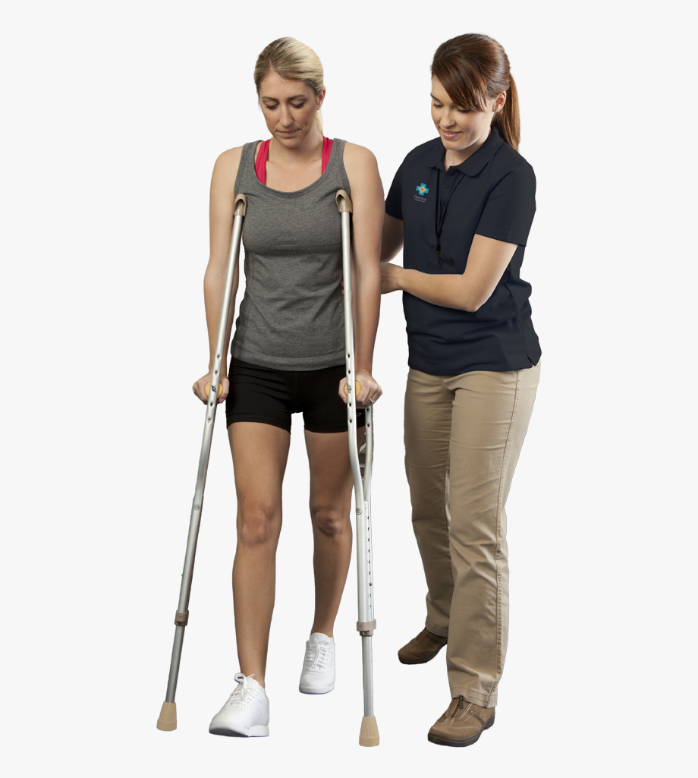 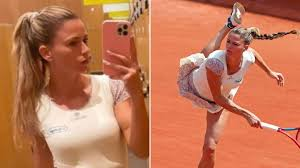 Stress:  A Matter of Perspective?
Subjects view gruesome film of tribal initiation rites.

Given one of following frames:
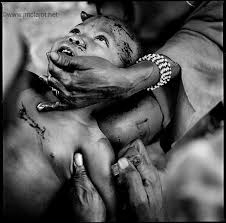 Intellectual description
De-emphasize pain, focus on excitement
Emphasize pain and suffering
X
X
No Framing
Which frames produce the most stress in subjects?
Why?
Not just “objective event” but how it is perceived.
But is it all about perspective?  				        Do objective aspects of stressors also matter?
Objective and Subjective Stress
What matters, objective stress or subjective stress?
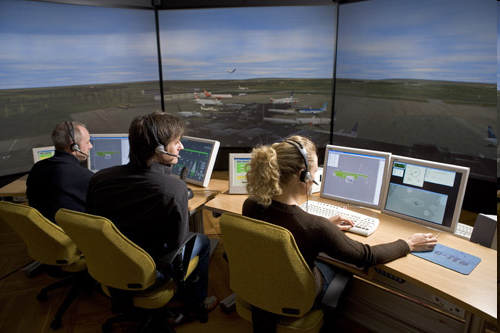 Air traffic Controllers (Repetti, 1993)                      
 Objective stressors:    *  Amount of Air Traffic, Weather
Subjective stressors:  *  Relations with supervisors, Bad mood
Common Cold Study (Cohen et al., 1993)
                 *  395 health subs complete stress measures: objective, subjective
                 *  Subs all exposed to cold virus, quarantined—why quarantined?
                 *  Higher stress scores  more likely to be ill
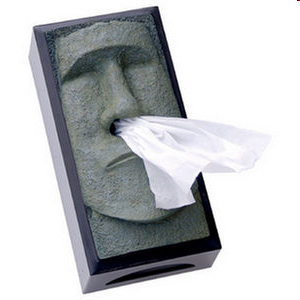 What mattered in Repetti Study and in Cohen et al. study, Objective Stress?  Subjective Stress?
*  Both objective stress AND subjective stress Mattered
Potential Stressor
Lazarus Two Factor Model of Stress Appraisal
Folkman and Lazarus, 1984
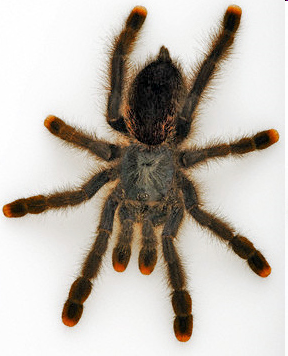 Primary Appraisal
___Pos ___ Neutral ___ Negative
If Neg:  How harmful now? In future?
Stress
Secondary Appraisal
Internal coping resources adequate?
External coping resources adequate?
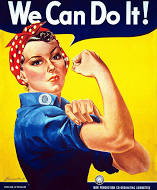 Internal Resources:  
External Resources:
Efficacy, esteem, purpose, grit
 Social ties, job, safety
Stress as Function of Person-Environment Fit
Relation of Resources to Challenge
Stress Level
Low
Resources  	>> 	Challenge
Resources 	≥	Challenge
Resources 	<	Challenge
Medium
High
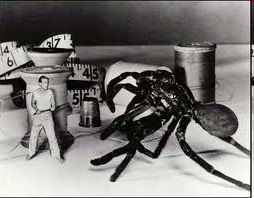 Primary Appraisal, Secondary Appraisal and the Volcano that Destroyed (almost) Washington State
Pennebaker & Newtson, 1983
Primary appraisal:  Determine event: Positive, negative, neutral

	If negative:     Harm = damage done
			Threat = Potential harm

Challenge or Threat Response = Appraised ability to manage event

Pennebaker Interviewed people who:

      Had been flooded due to volcano
      Were in path of possible flood
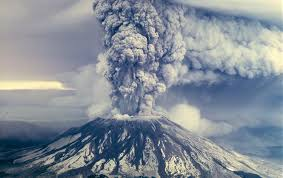 Who felt more stress?

	__ Damaged by volcano
	__ Waiting for possible damage
Mt. St.Helens
X
Temporal Dimension of Stress
You are informed of a major stressor (e.g., big exam) will occur in 6 weeks.
Your Stress is highest:	___ When informed of the stressor
			___ The day before the stressor
			___ The day of the stressor
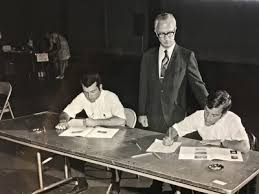 X
X
Temporal Dimension of Stress
Your stress is highest:	___ When informed of the stressor
			___ Day before the stressor
			___ Day of the stressor
Stress anticipation: At least as stressful as actual stressor
Med Students and Exam Study (Sausen et al., 1992)
44 male med students: HR, BP, stress
Stress equally high before exam as during exam. Why?
Learned Helplessness, Stress and Surrender                    Martin Seligman, 1970s
“Learned Helplessness” occurs when a person (or any animal) repeatedly encounters a stressor and has no control over it.  

In Cannon’s terms, neither fight
nor flight do any good. 

If you can’t control a previous threat,                                                  how does that affect FUTURE coping?

Seligman put rats in two conditions: 
	Helpless: held in strong grip until they quit struggling.
           Not helpless:  Grip relaxes due to struggling. 
	Then places them in severe stressor:  See next slide
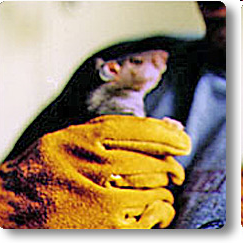 Learned Helplessness and Surrender                    Martin Seligman, 1970s
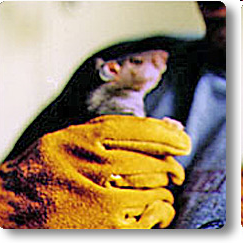 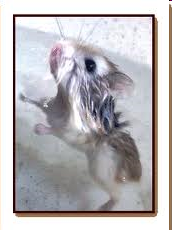 Non-helpless rats last?

“Helpless”             Rats last?
60 hrs.
30 min.
Learned Helplessness and Health
“Helplessness” affects health:

	1.  Increases stress, causes people to perceive
	     situations as uncontrollable, unmanageable.

	2. They are less likely to change unhealthy patterns:

		Neglect diet
		Avoid Exercise
		Not seek / not follow medical treatment
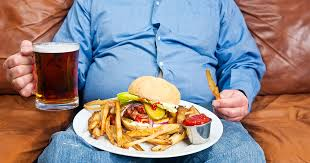 Do Task Stress and Environment Stress Affect Helping?
Cohen & Spacapan, 1978
Stressor: Subjects go to e.g. bookstore, on busy shopping day (High Density) or weekday (Low Density).  Either record 5 best sellers (Load Task Load) or 10 best sellers (High Task Load) under time pressure.
Stress and social behavior.  After task is done, nearby stranger shouts: Where’s my contact lens? Please help!                                      (Cohen & Spacapan, 1978)
             Helping after Unavoidable stress ___ Increases helping.
					___ Decreases helping
X
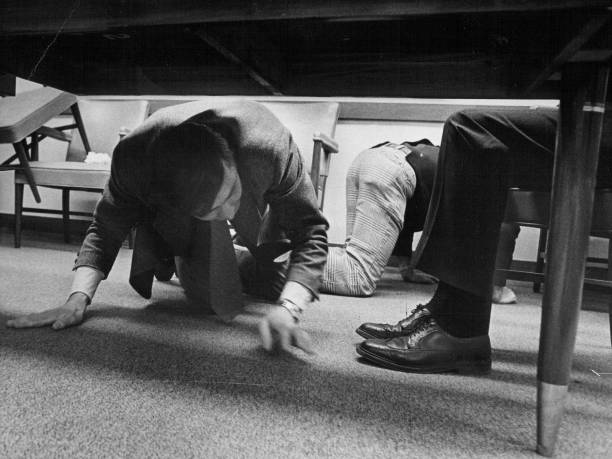 Unavoidable stress in this study: Experiencing crowding (Density)
Task Stress, Environment Stress, and Helping
Cohen & Spacapan, 1978
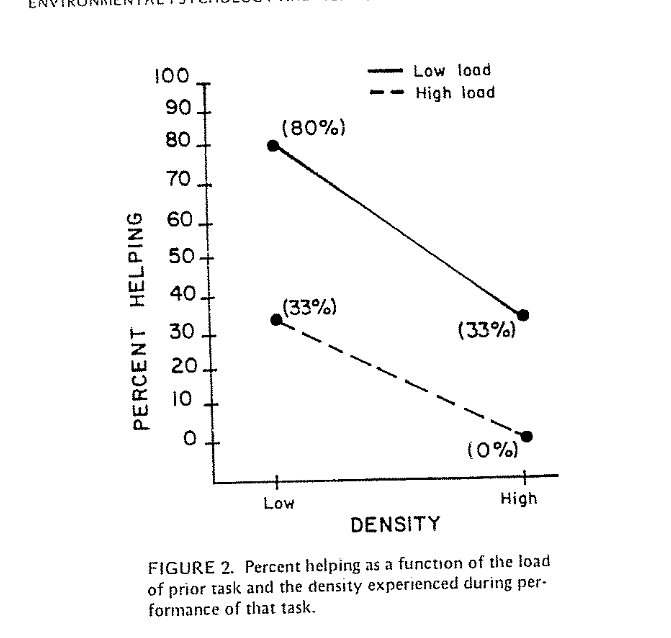 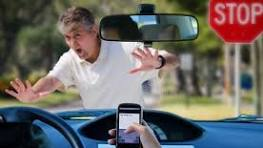 Why do task load plus social crowding depress helping?
Authors’ Conclusion:  Attention is limited.  Crowing + Task Load distract would be helpers, don’t “see” other persons need.  Like driving while texting.
What Stresses You? Who are You?
Noisy people at restaurants, on subways?
 
Loud talkers on cell phones?

Stop and go traffic?

Upsetting movie scenes?

Random noises when you try to sleep?

Something nasty someone said earlier?

People who eat noisily, with mouth open?
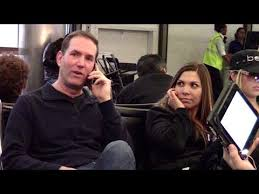 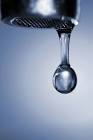 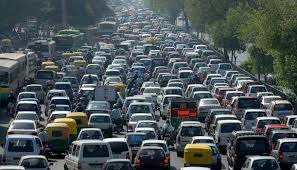 Are you now / were you as a kid, shy and cautious?

Do you need to be alone to recharge/re-center?
Misophonia:  
Sensitivity to Small, Soft Sounds
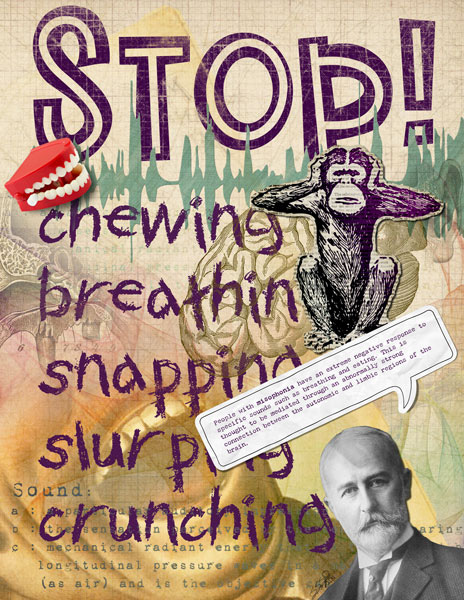 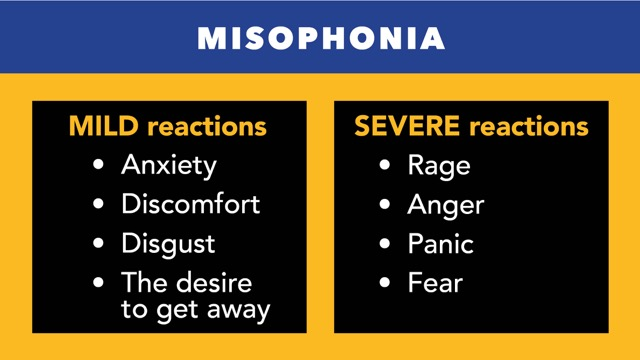 Reactivity and Stress Vulnerability
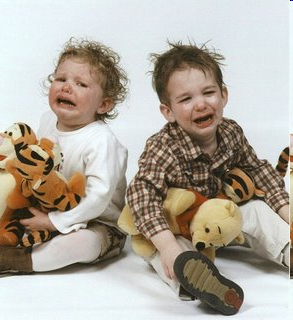 People vary in stress reactions
NOT just a matter of being mentally tough / whimpy
Physical constitutions differ
	Autonomic NS						Neuroendocrine response				Immune response
Study of children 3-5 yrs old, reactivity				Measure reactivity to stressor:  a. Cardio (HR, BP) b. Immune	Parents track stressor reactions, illness for 12 weeks	 	Result: Stress leads to more illness among:
	____ Low Reactive	____ High Reactive
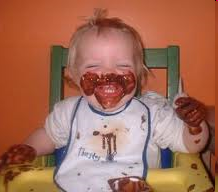 X
Aftereffects of Stress:                                     Post Traumatic Stress Disorder
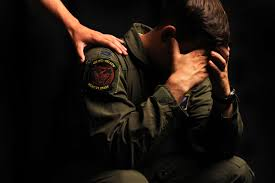 Cause: Experiencing or witnessing overwhelming event(s)
Onset:  Immediately after, or days, or even years after event
Cognitive Symptoms: Flashbacks, nightmares, uncontrollable thoughts,
		         problems with memory, concentration.
Emotional Symptoms: Mood swings, high alarm, irritability, guilt, shame
Behavioral Symptoms: Withdrawal, detachment, depression
Health threats:  Suicide
Epigenetics and the Heritability of PTSD
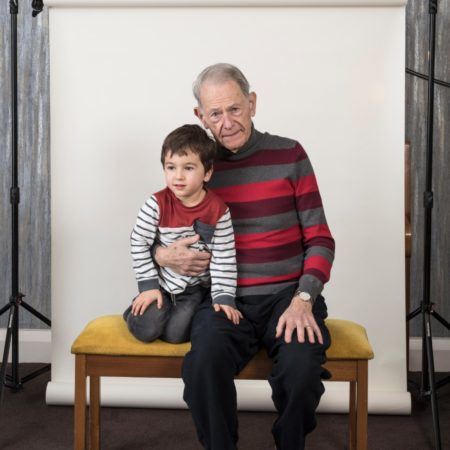 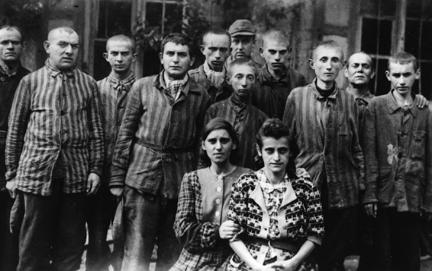 Children of trauma survivors, such as Holocaust, are more    likely to show PTST vulnerability:

Greater mental health problems
Heightened vulnerability to stress
Greater cortisol reaction to stress
Greater vulnerability to depression, anxiety

Trauma can alter cells in their children and grandchildren. “Epigenetic changes”.  Confirmation in rat studies.